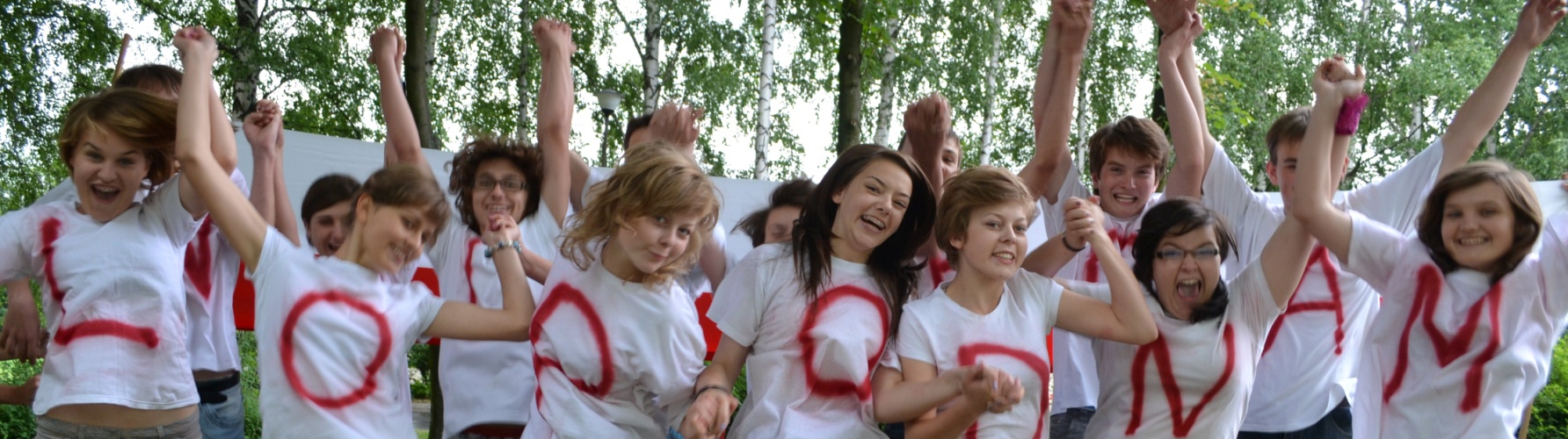 POLAND
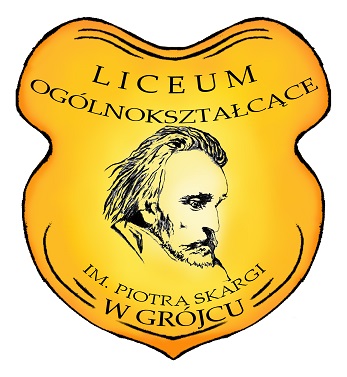 MEETING IN GREECE – 
September – October 2015
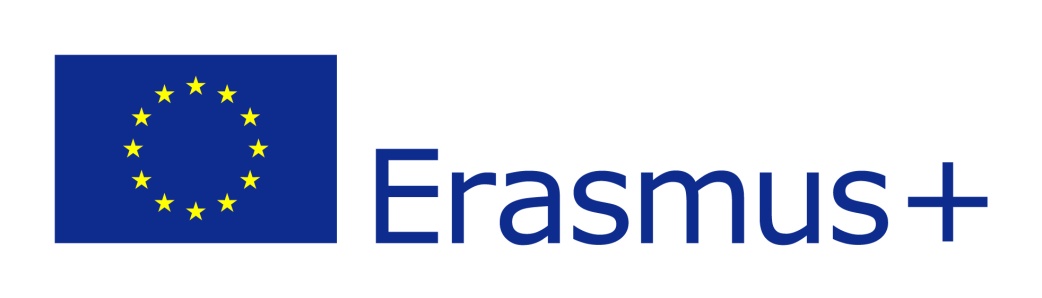 POLAND
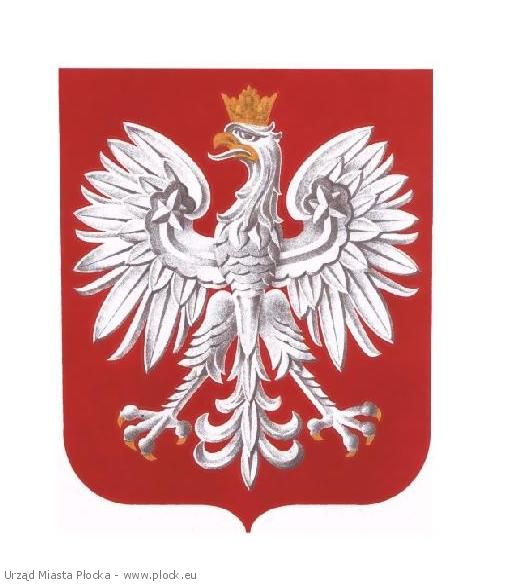 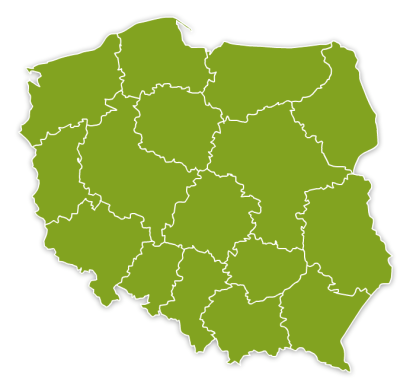 National Emblem
Warsaw
Grójec
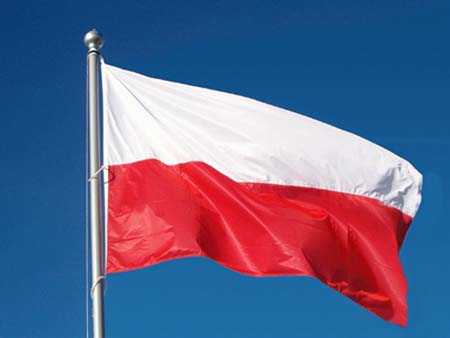 Map of Poland
Flag
REGION
Administrative Unit Grojec is situated in Mazowieckie Province, 45 km south of the Polish capital Warsaw. The District of Grojec is called ”The biggest orchard in Europe” since it is a fruit-growing area.
Warszawa
Grójec
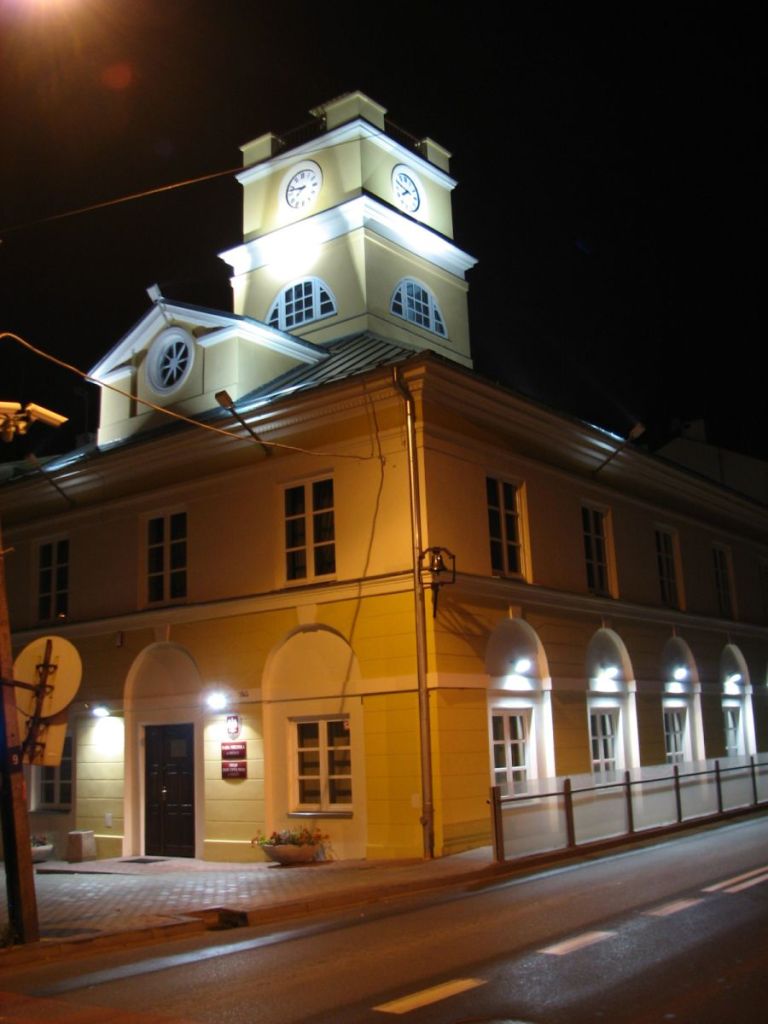 GROJEC:

 town in Mazowsze District
 civic rights since 1419 
 population 17 thousand
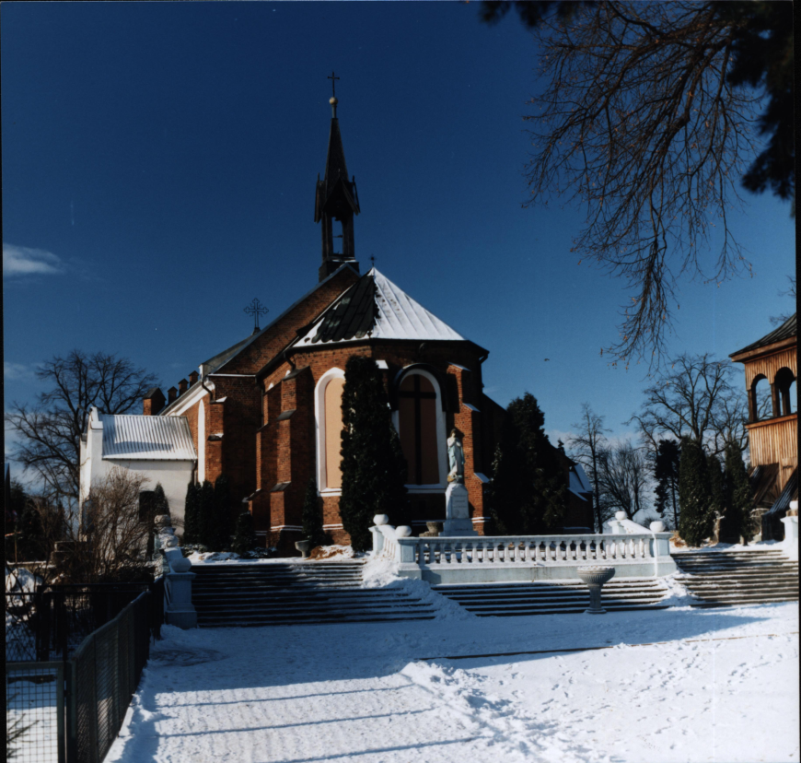 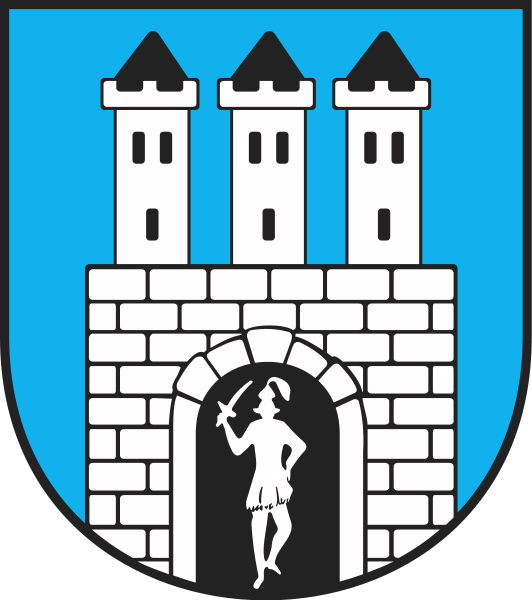 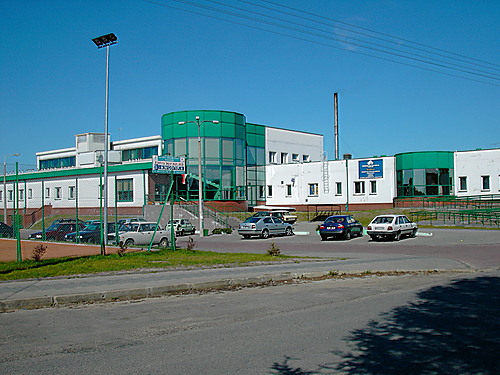 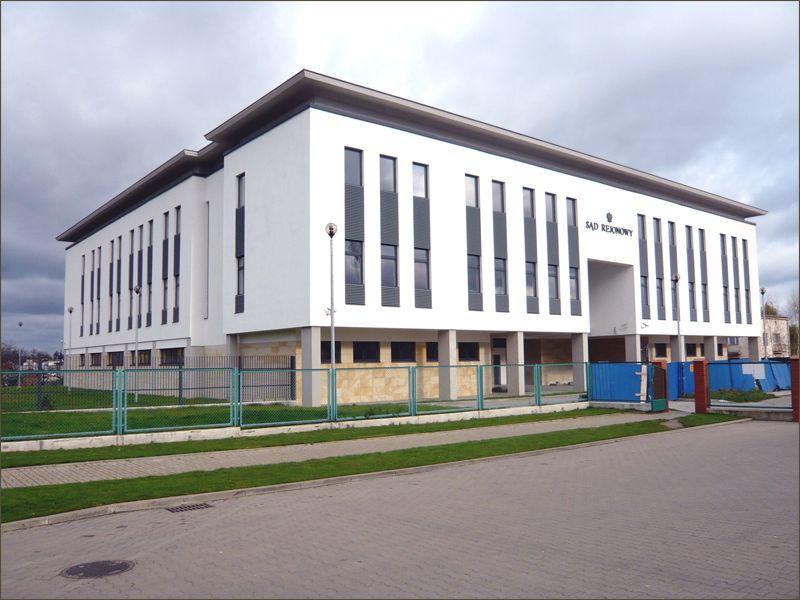 Swimming Pool
Court Building
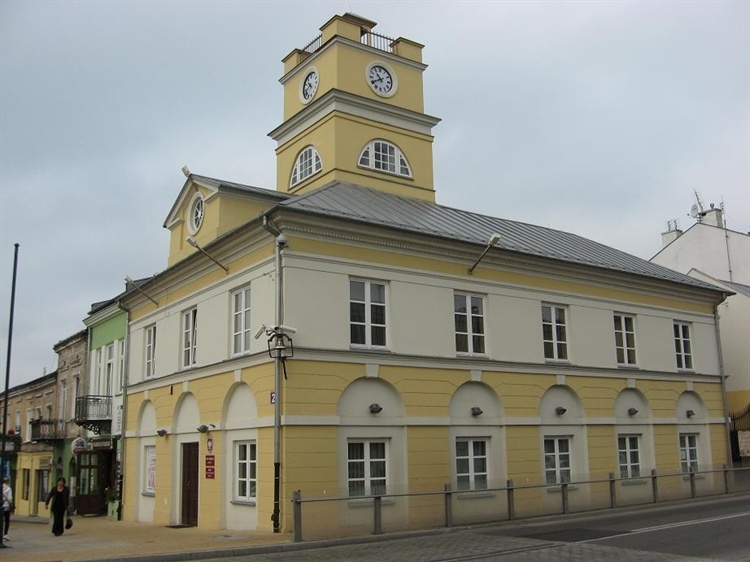 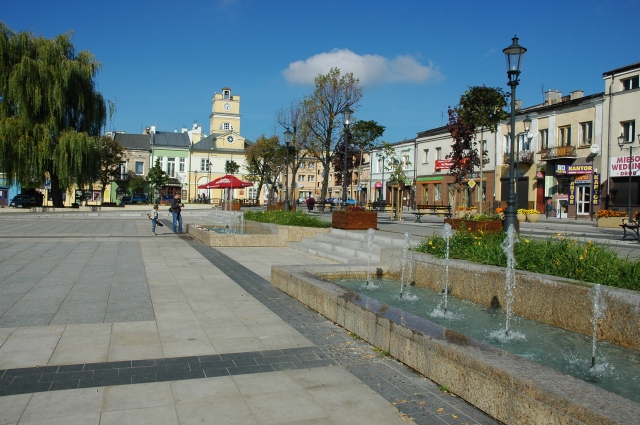 Town Hall
The Main Square
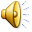 PIOTR SKARGA’S
SECONDARY SCHOOL
IN GROJEC
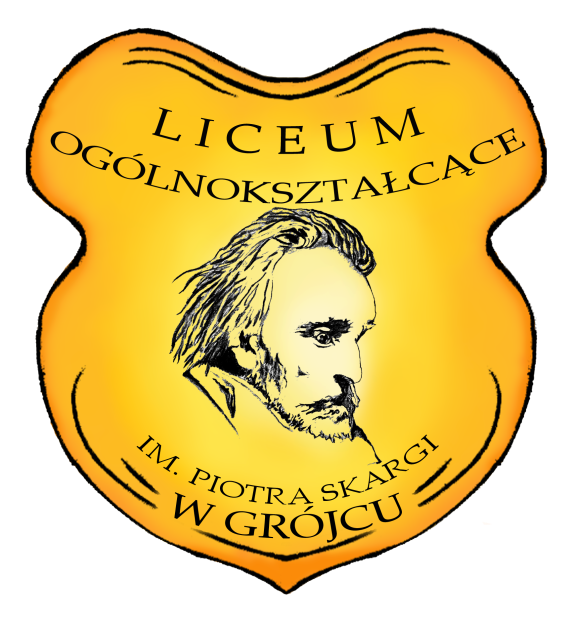 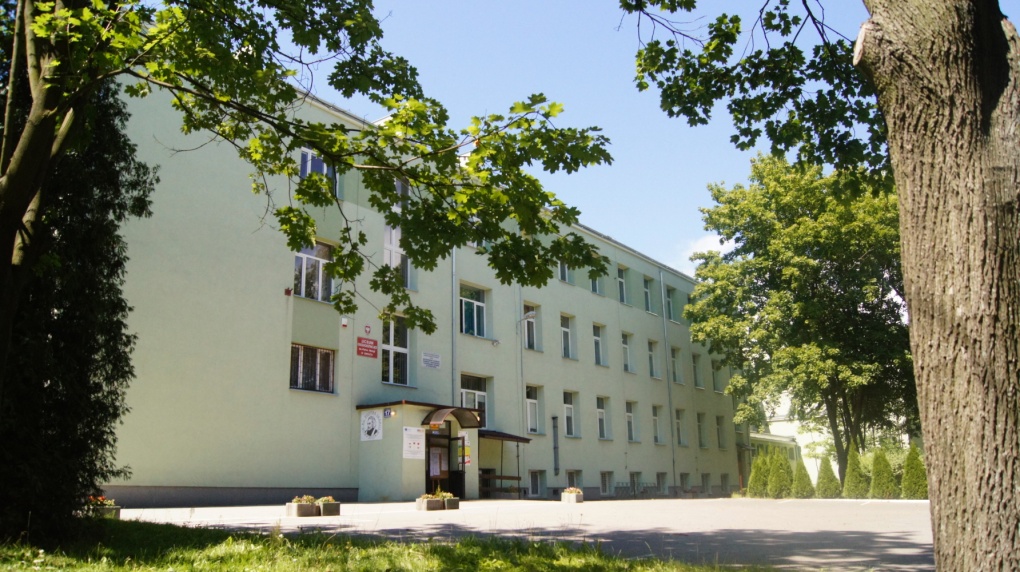 SYSTEM OF EDUCATION IN POLAND
PRIMARY  SCHOOL           
                age : 6-12
LOWER SECONDARY SCHOOL
                         age: 13 – 15
VOCATIONAL SCHOOL
age:16-18
PROFILE SECONDARY SCHOOL
                     age: 16-19
UPPER SECONDARY SCHOOL
age: 15-19
TECHNICAL SCHOOL
                age: 16-19
PIOTR SKARGA’S SECONDARY SCHOOL IN GROJEC
UNIVERSITY
SCHOOL HISTORY
1952
Our school is one of the oldest in the District of Grojec and in Mazowieckie Province. It was founded in 1912. The present building was built before II World War, in 1928.
1979
2009
100th School Anniversary  1912-2012
In September 2012 the school celebrated its 100th anniversary
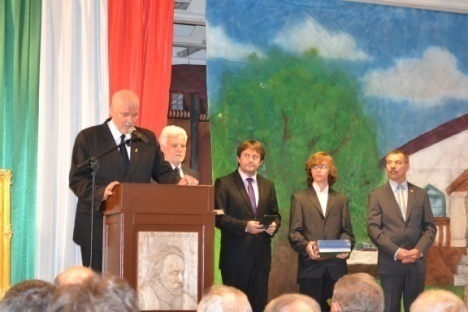 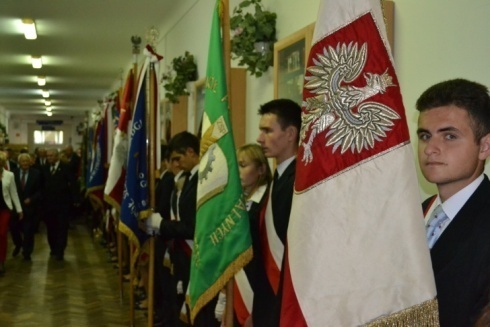 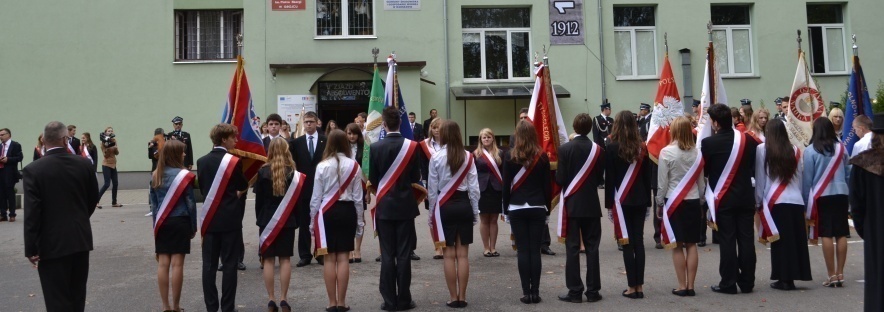 SCHOOL IN NUMBERS
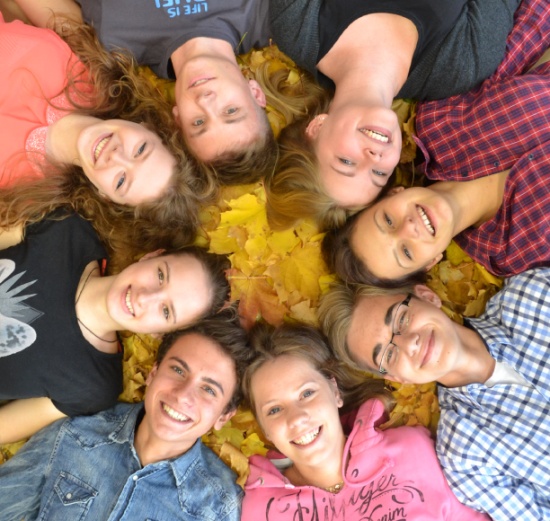 -540 students-51 teachers-22 classrooms
PROFILES
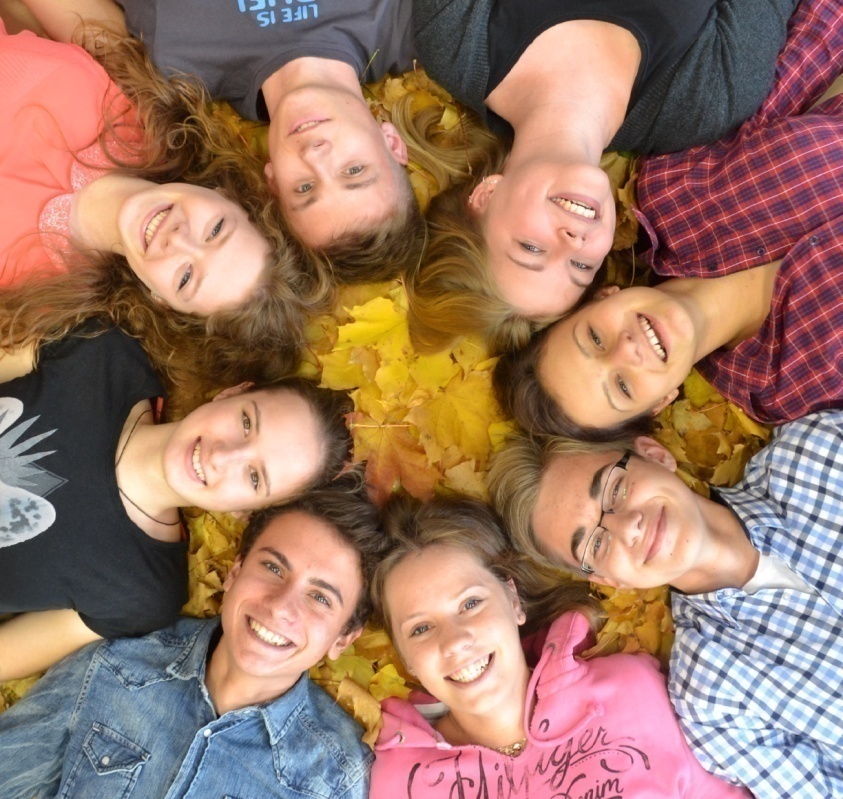 HUMANISTIC
MATHS-GEOGRAPHY
MANAGERIAL
BIOLOGY-CHEMISTRY
MATHS-PHYSICS-IT
CLASSROOMS
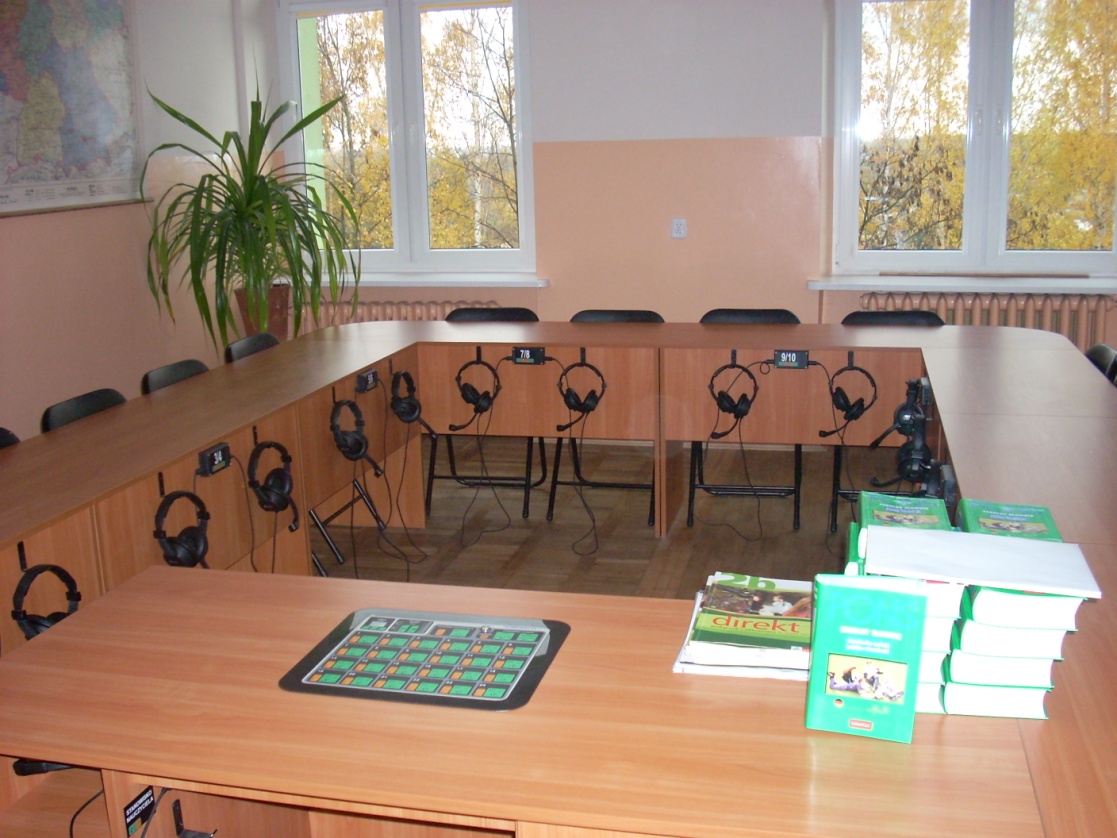 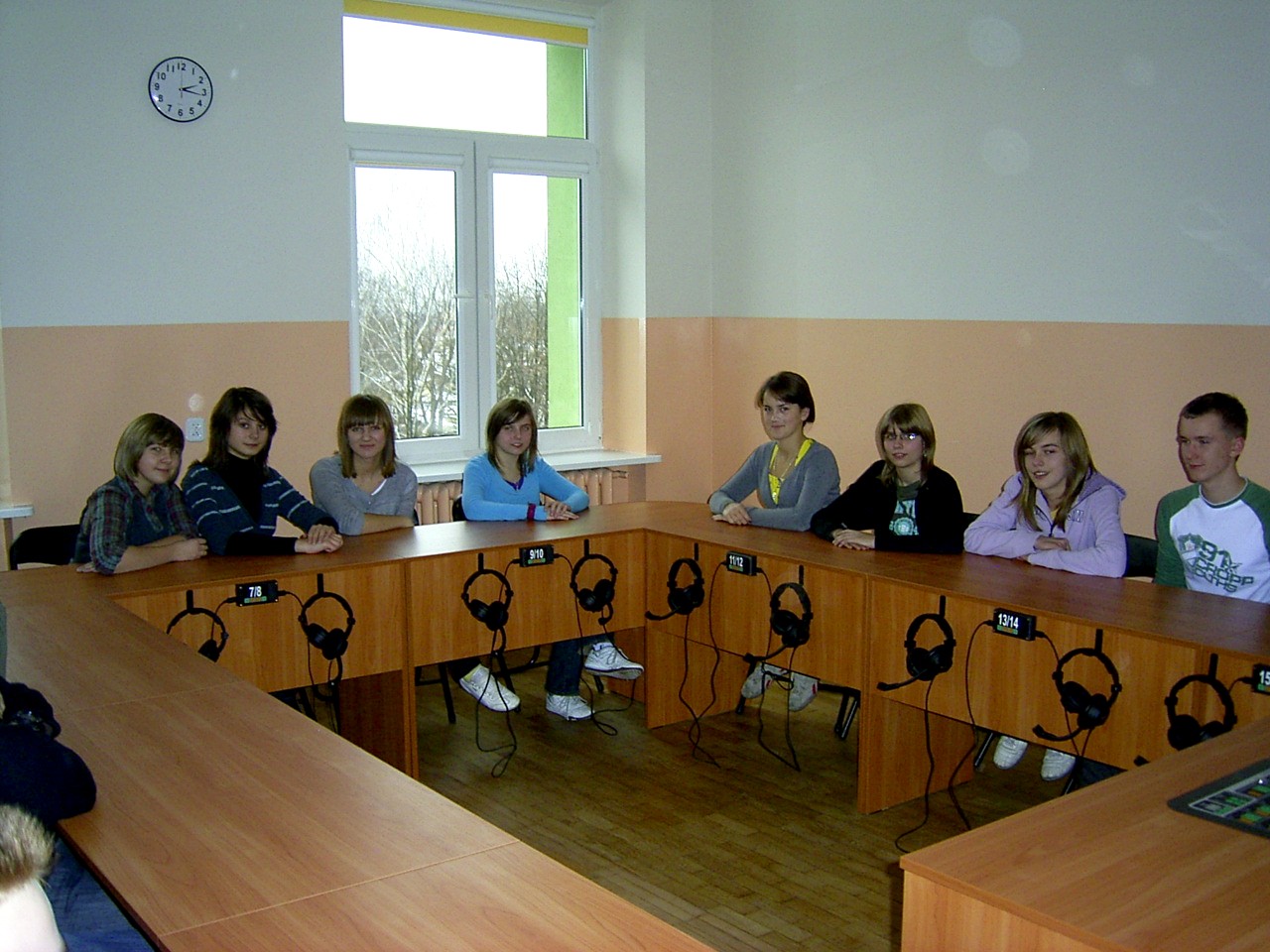 GERMAN CLASSROOM
CLASSROOMS
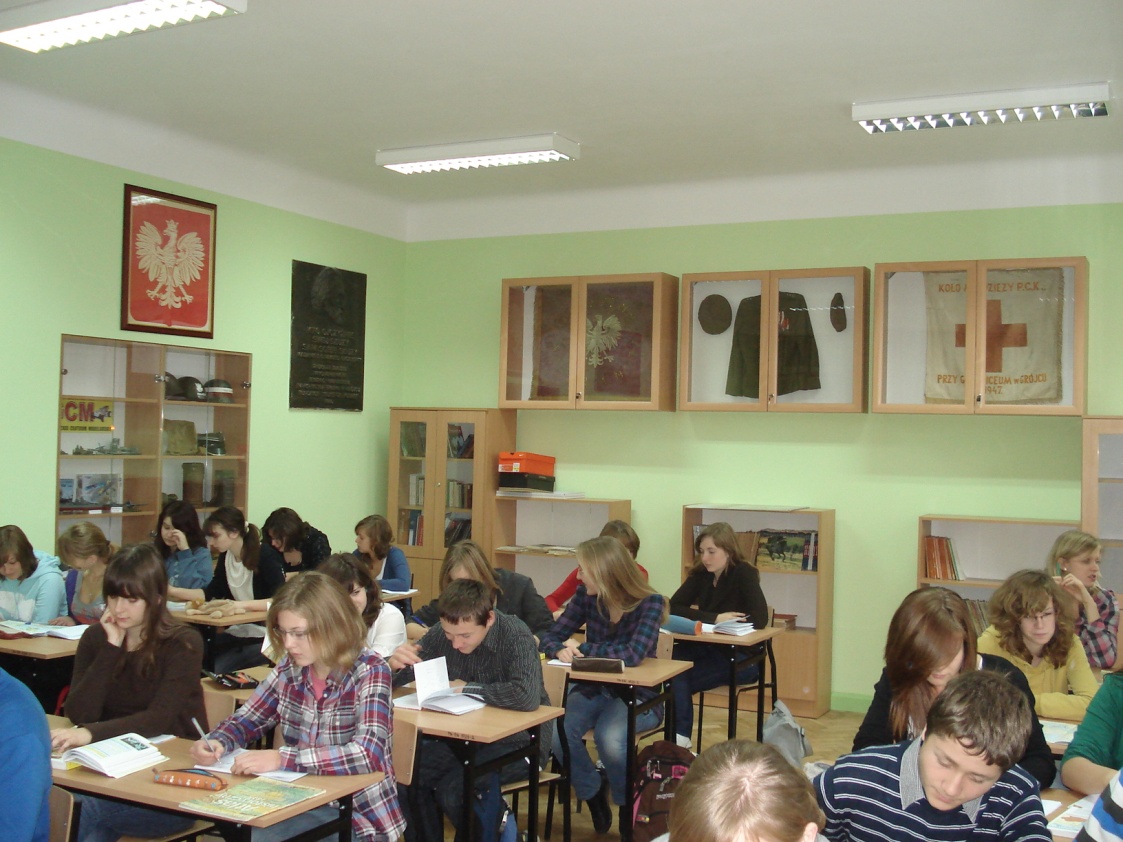 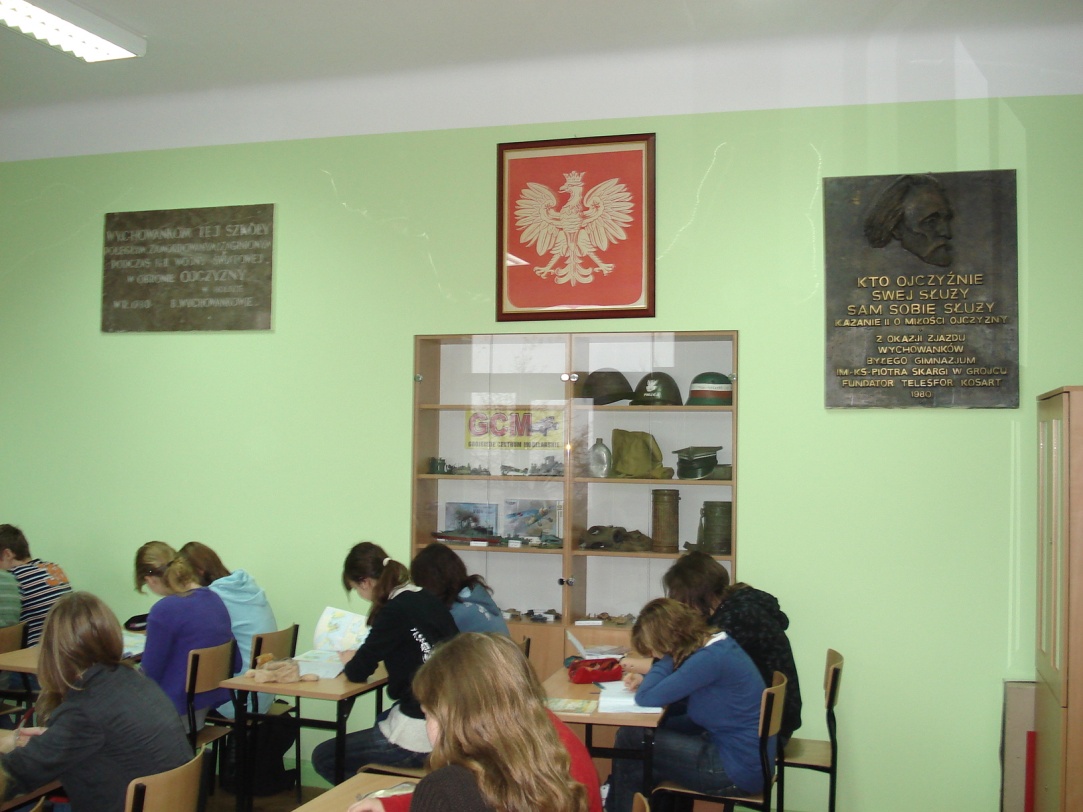 HISTORY CLASSROOM
CLASSROOMS
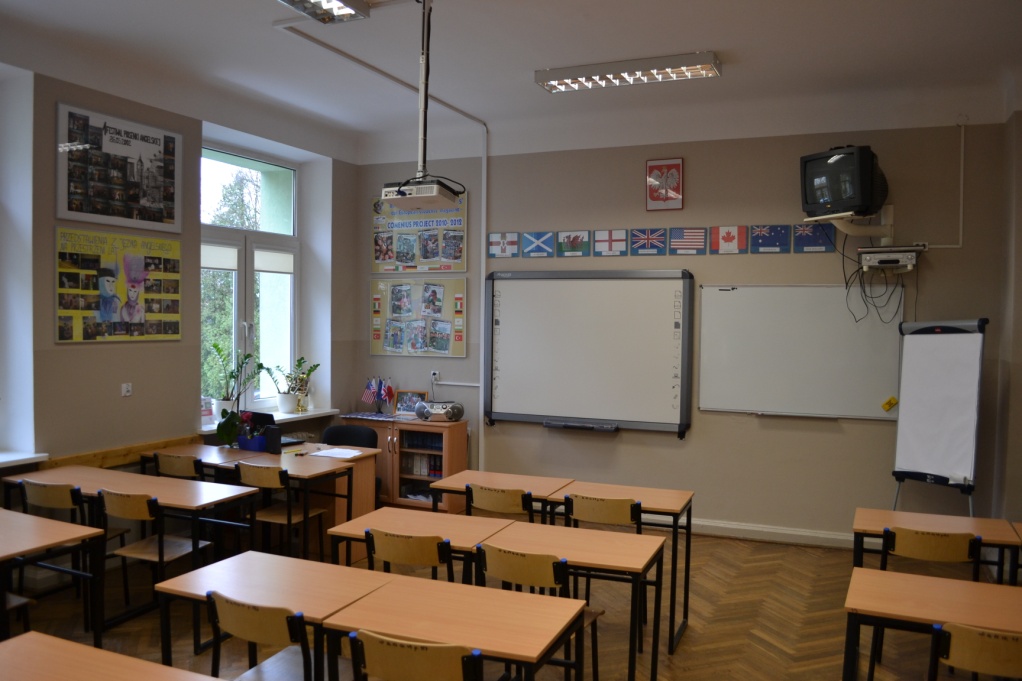 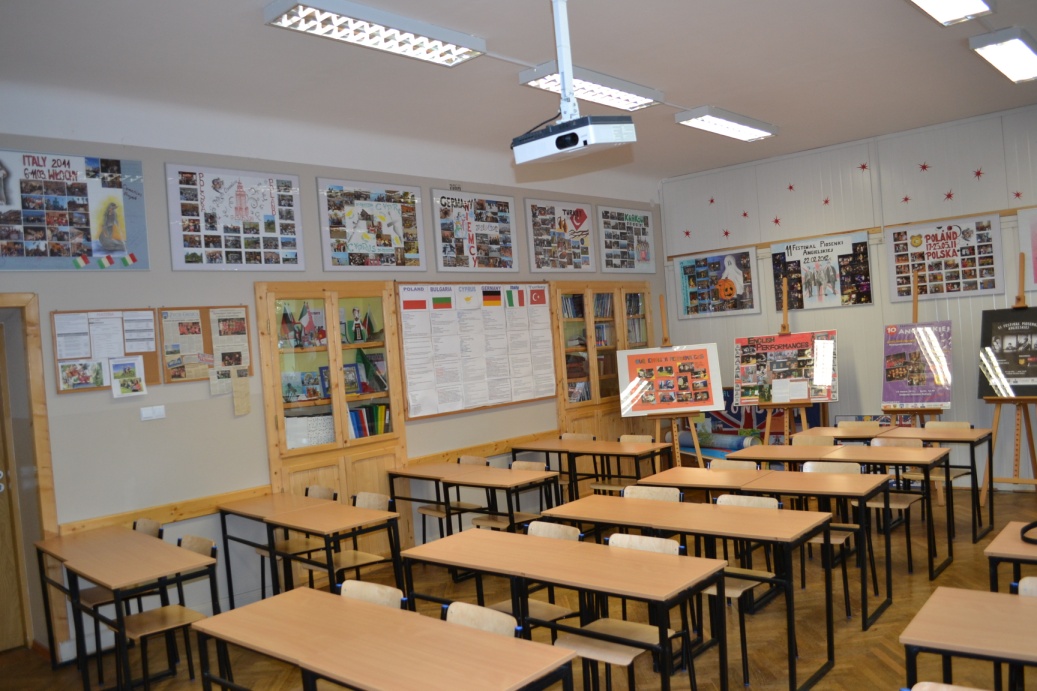 ENGLISH CLASSROOM
FACILITIES
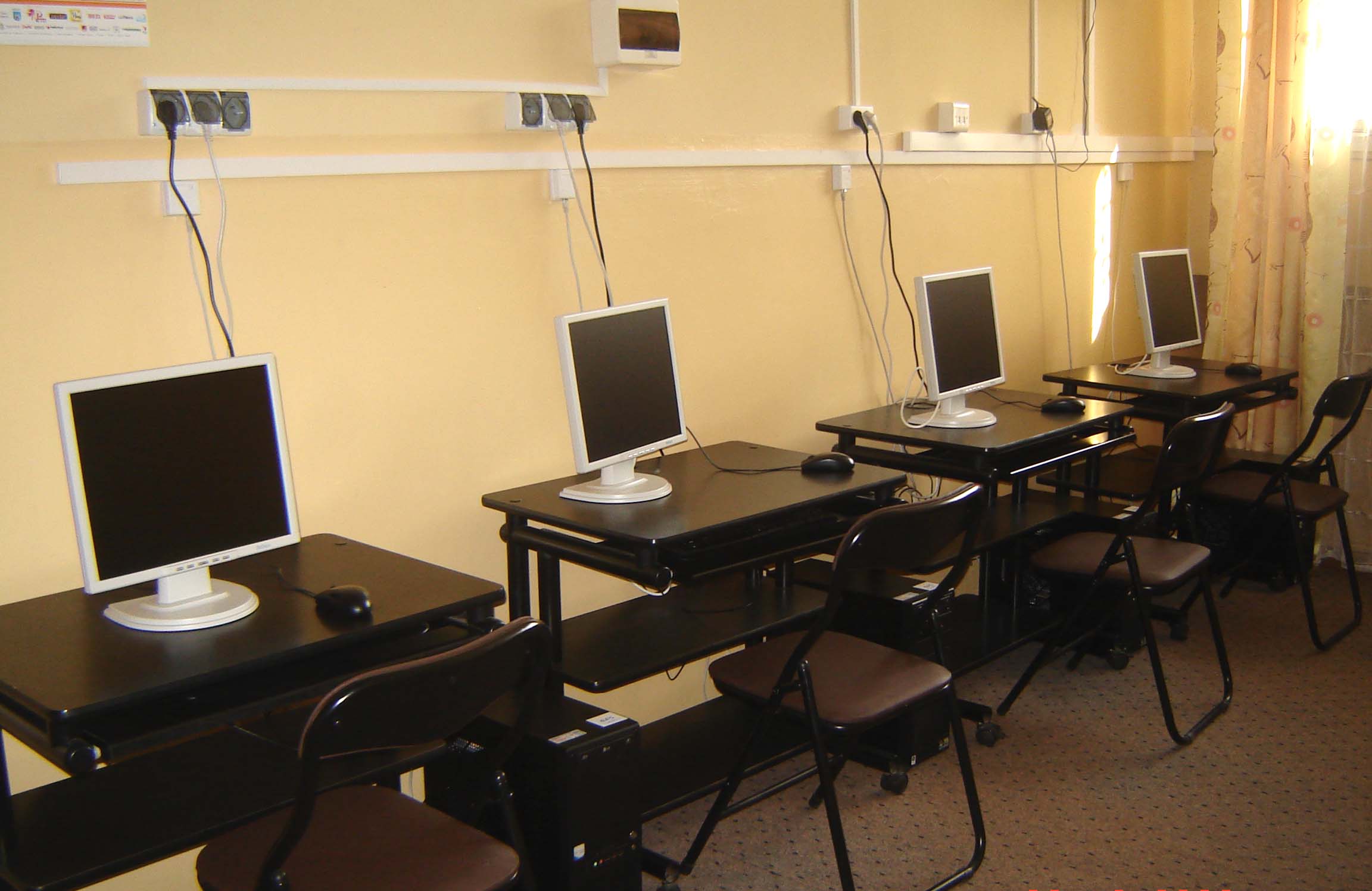 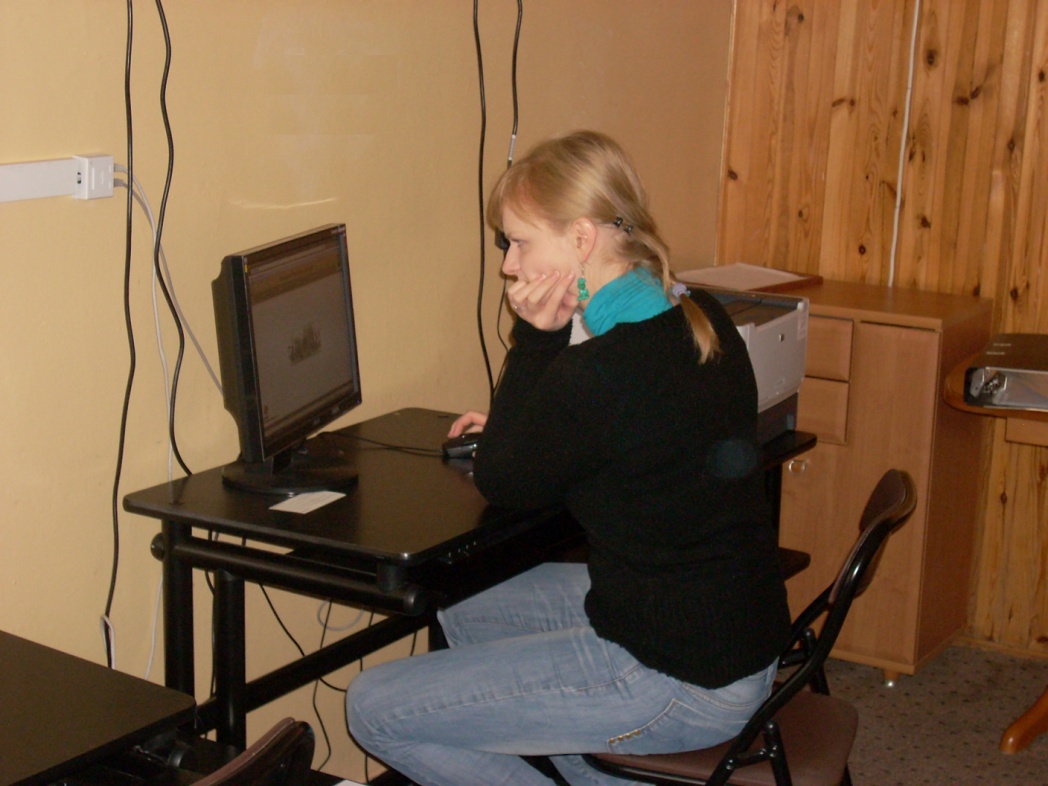 MULTIMEDIA LIBRARY CENTRE
FACILITIES
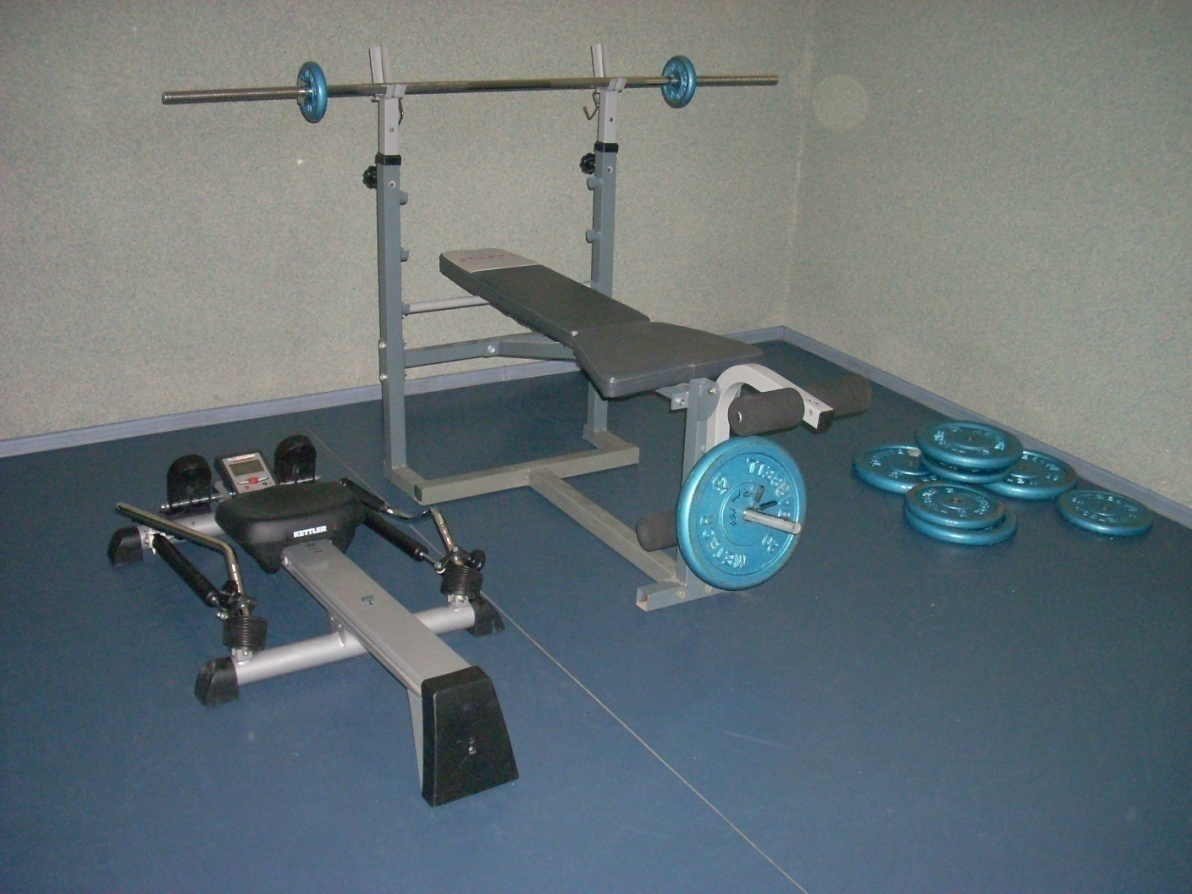 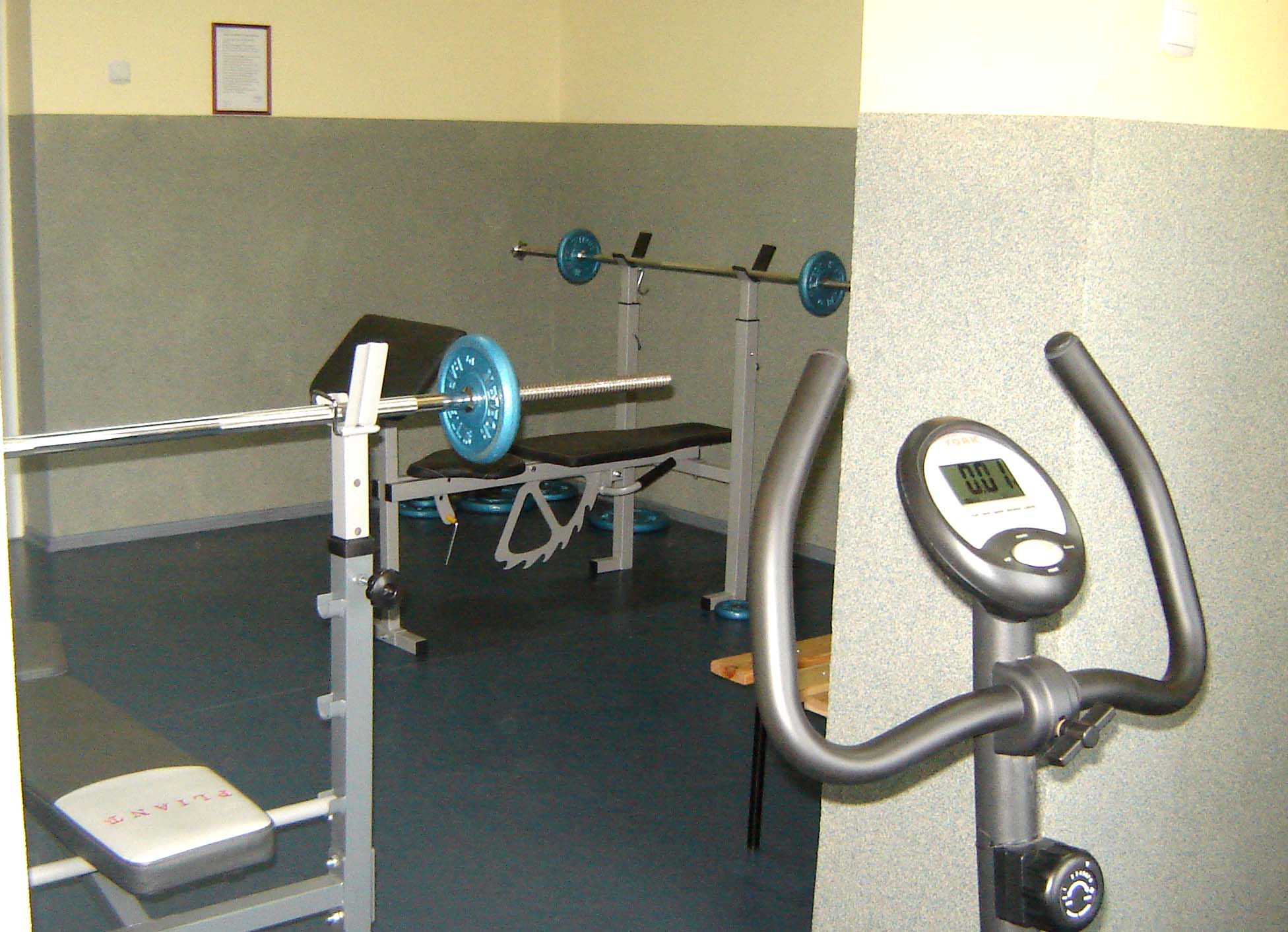 GYM
FACILITIES
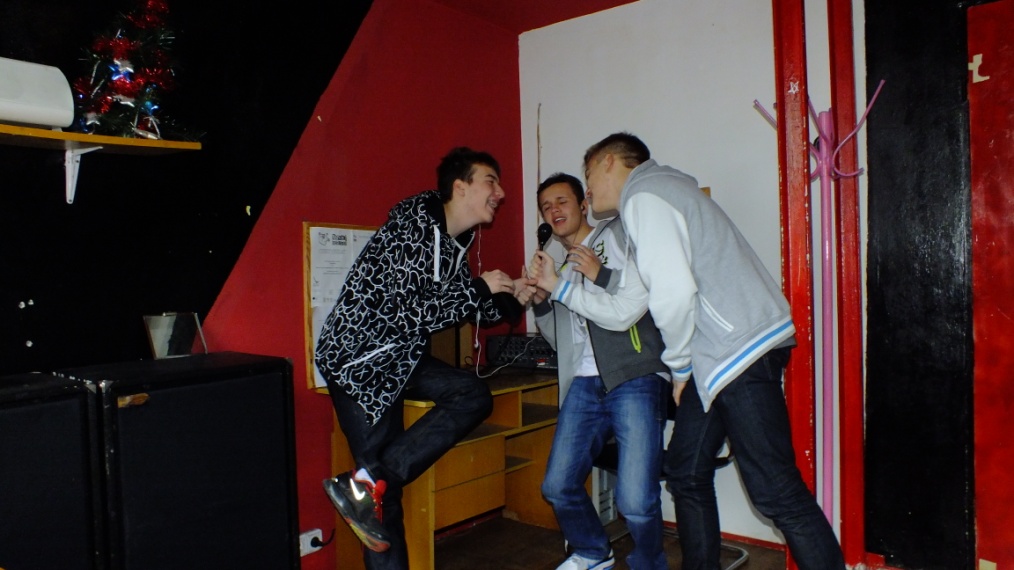 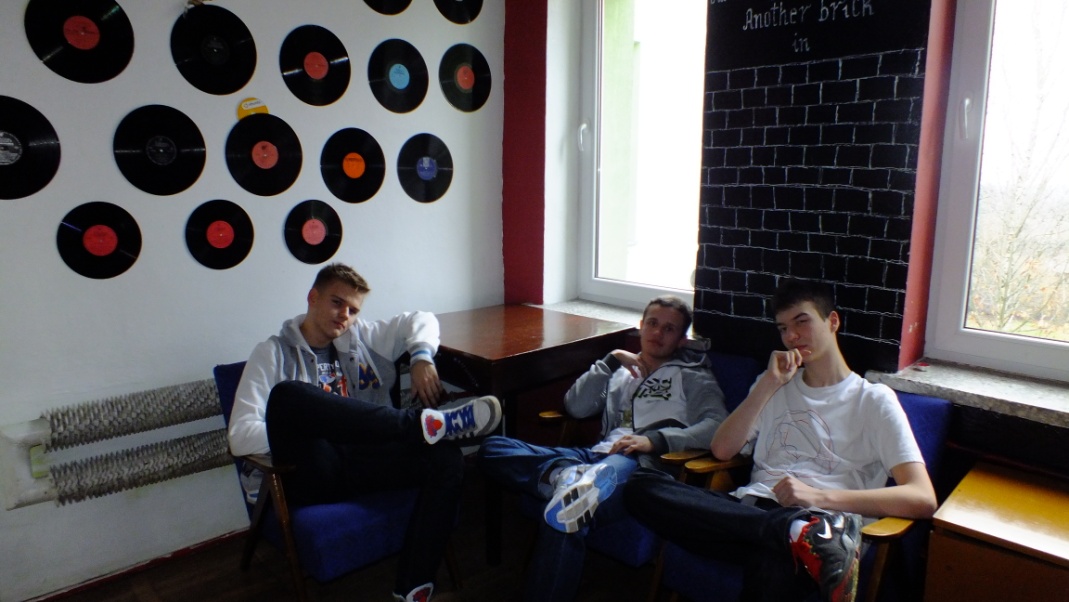 SCHOOL RADIO „Górka FM)))”
FACILITIES
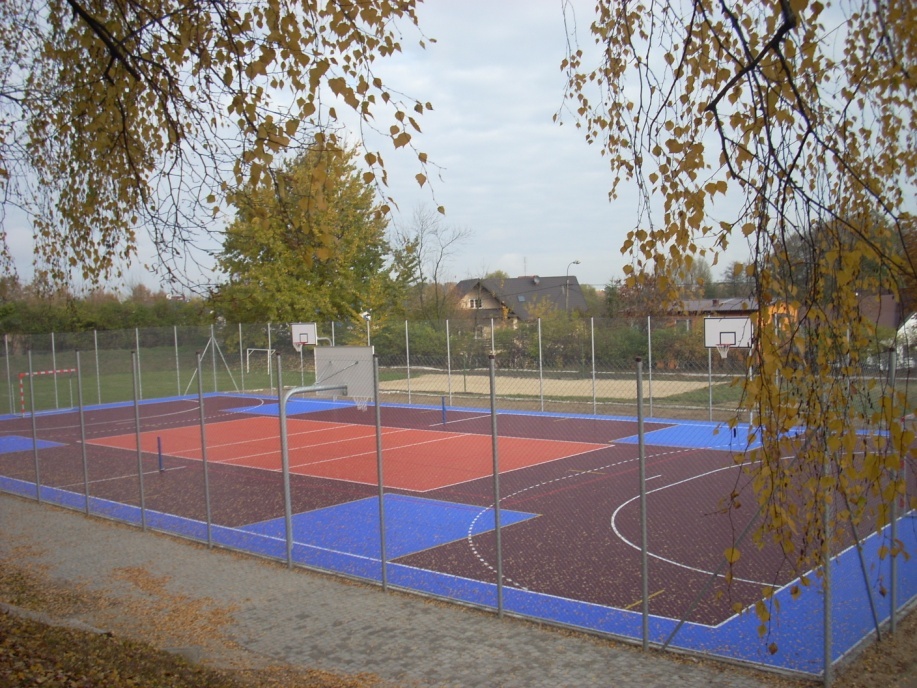 STUDENTS’ CLUB
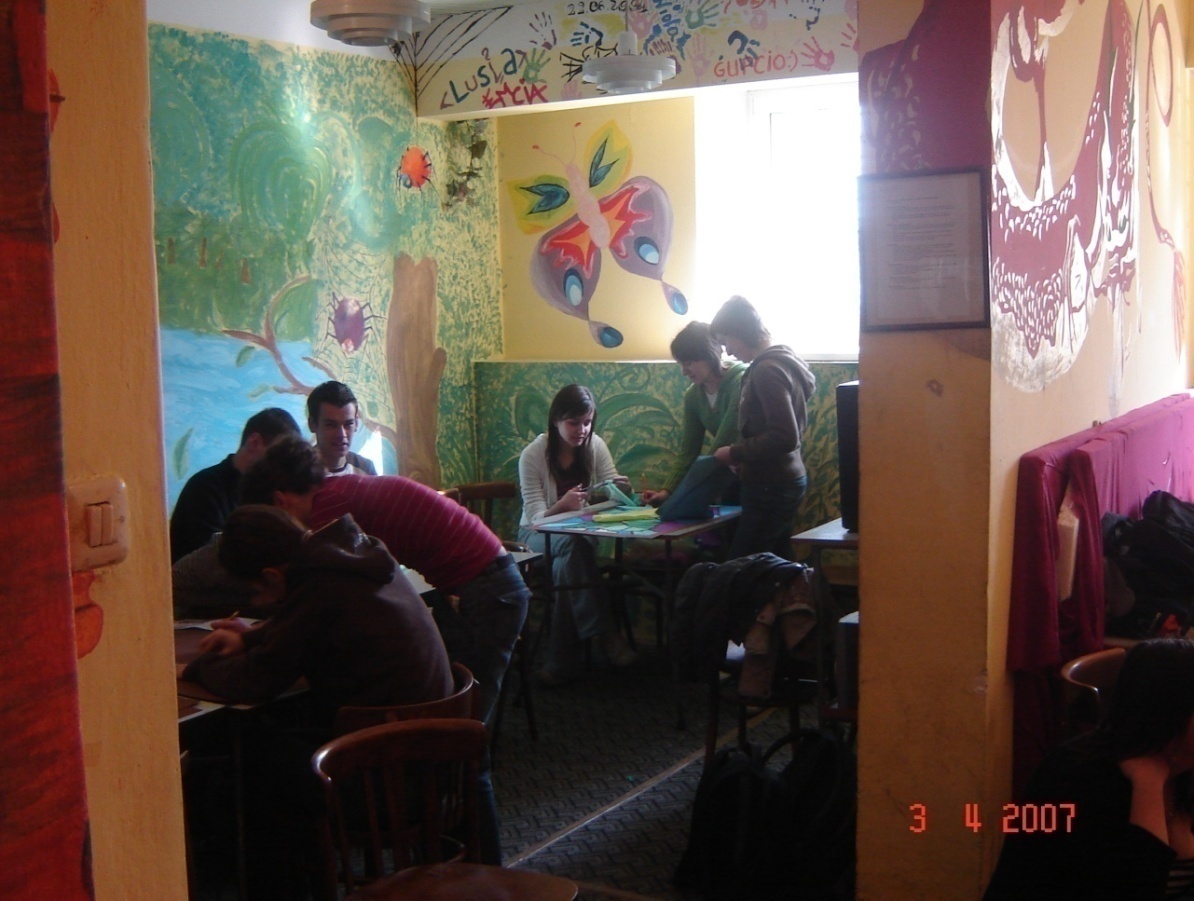 OUTDOOR SPORTS FIELD
FACILITIES
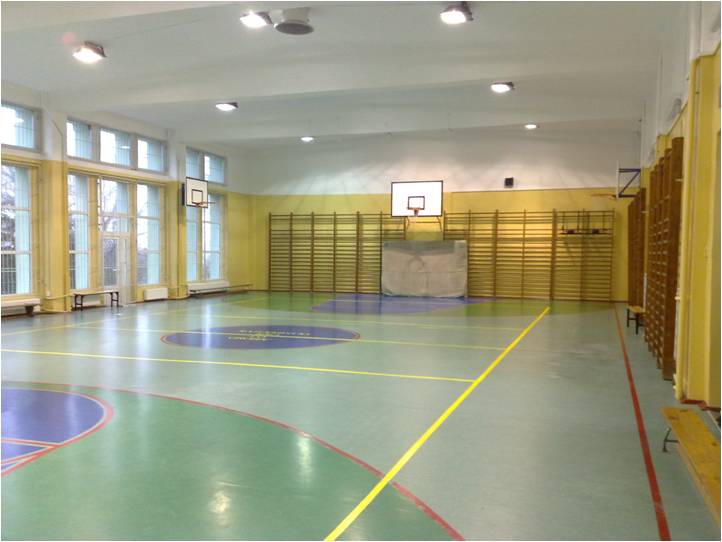 LECTURE HALL
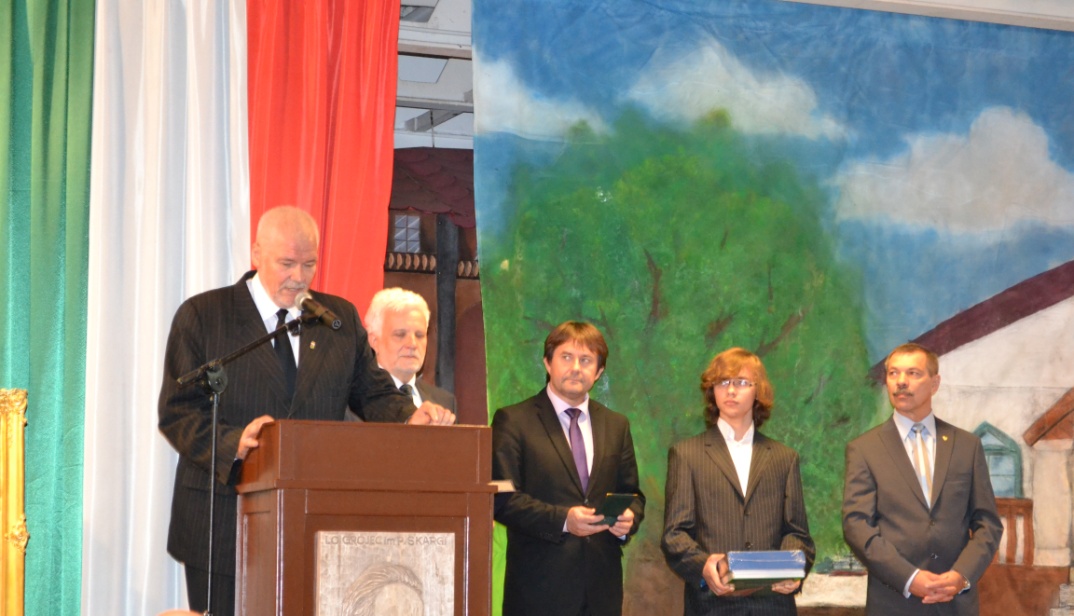 GYMNASIUM
ADDITIONAL CLASSES
- Sports Club ( football, volleyball, basketball, handball, table tennis)
 - Extra classes (all subjects)
- Choir
- Theater club
- Film club
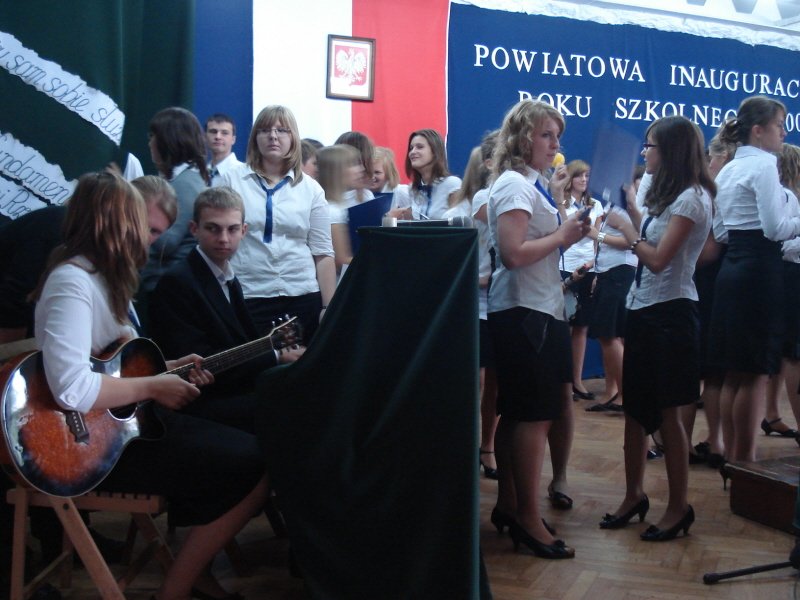 English song festival
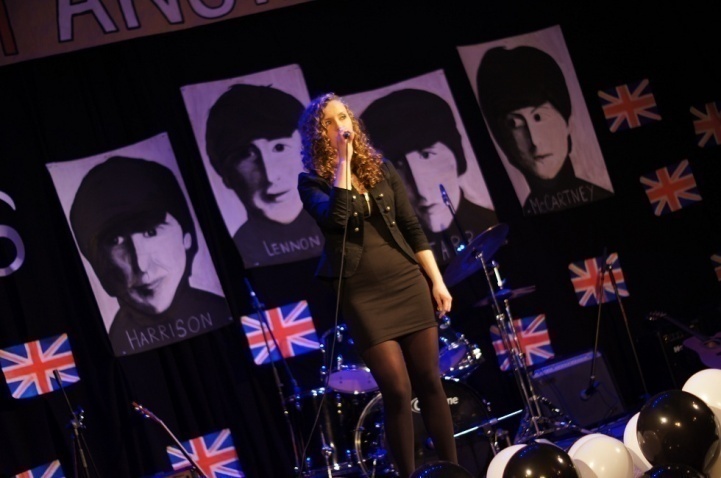 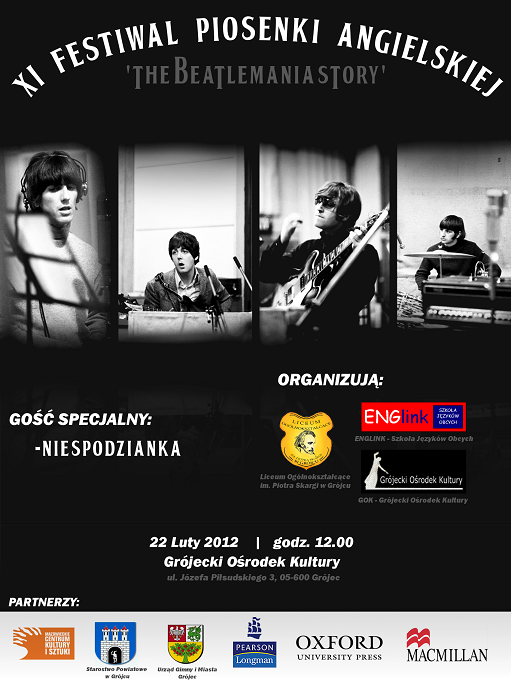 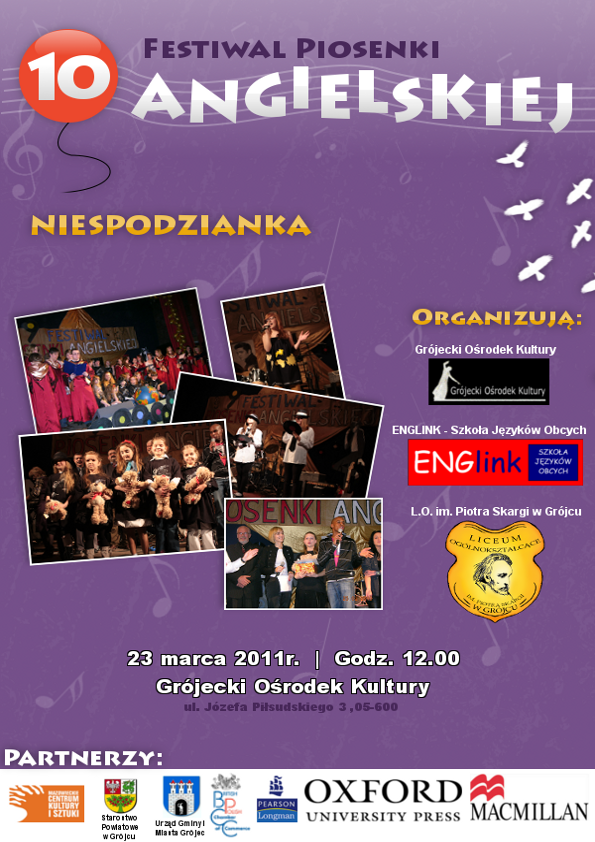 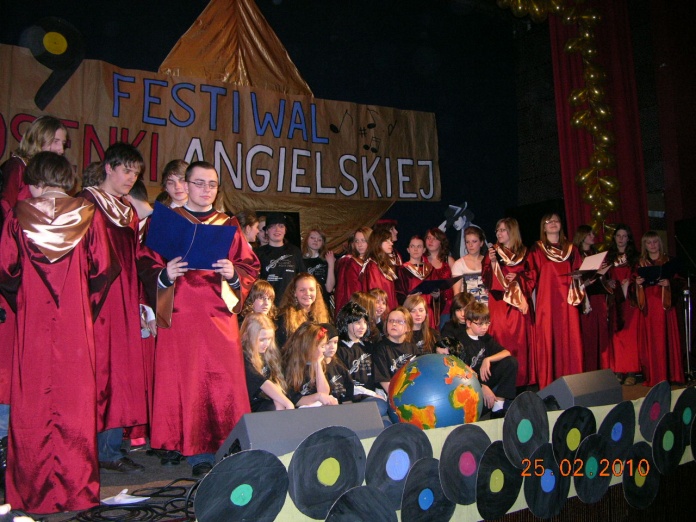 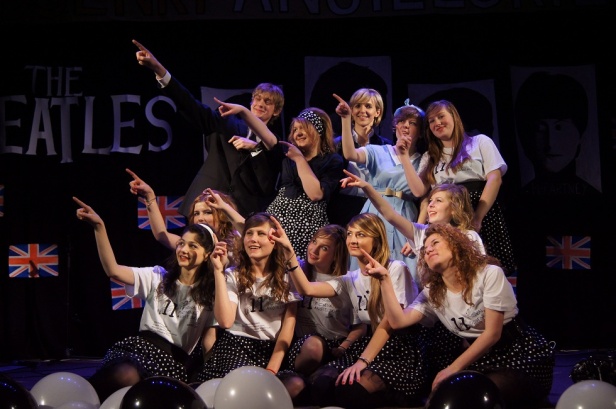 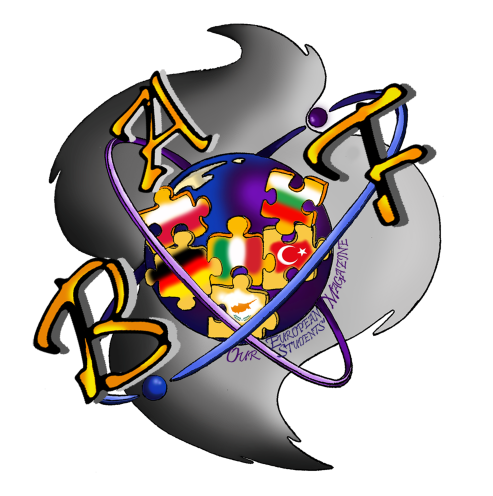 Comenius programme
2010 – 2012
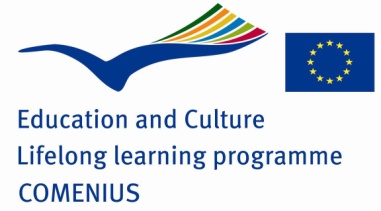 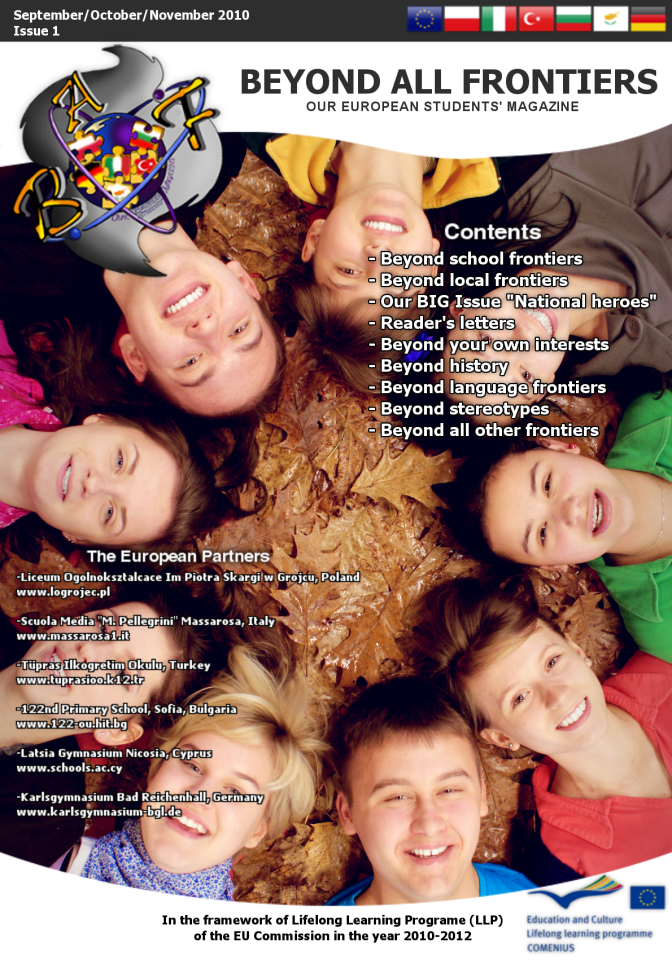 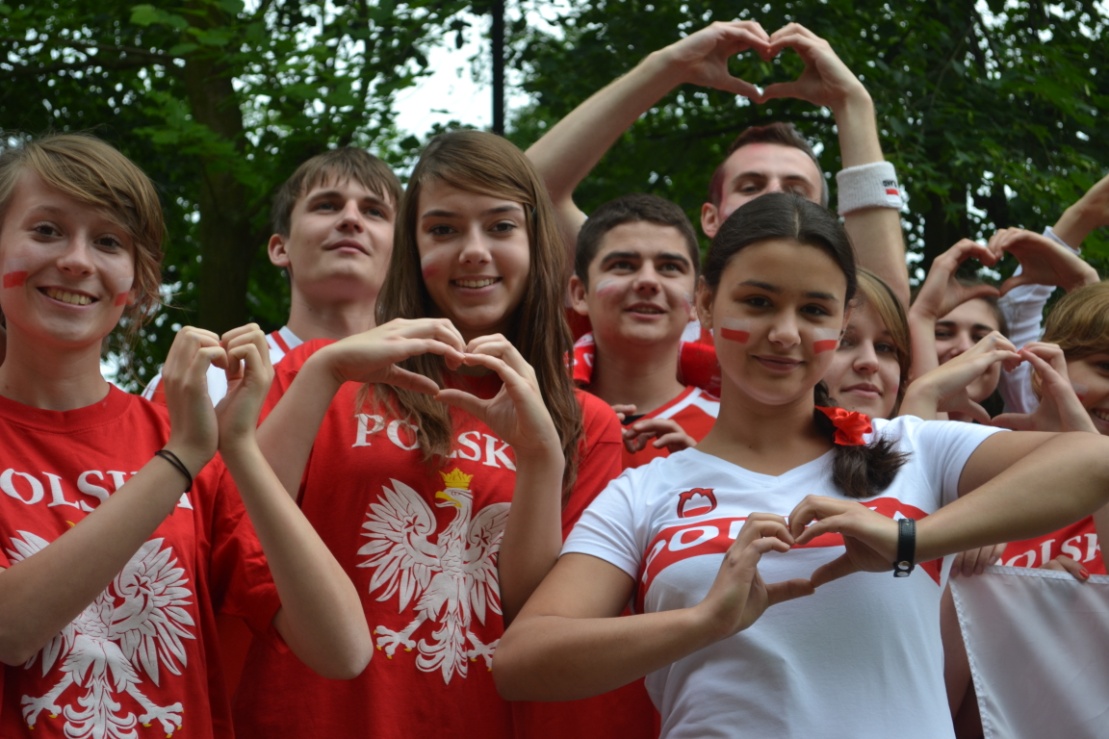 Participating countries: Poland, Italy, Cyprus, Bulgaria, Turkey, Germany
Comenius programme
2013 – 2015
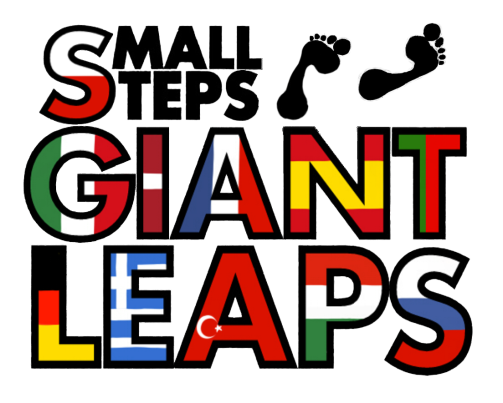 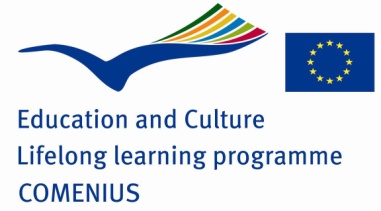 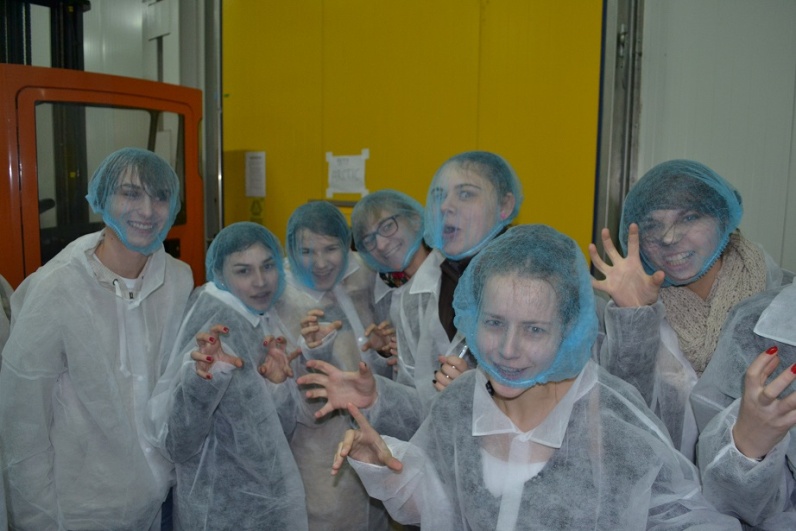 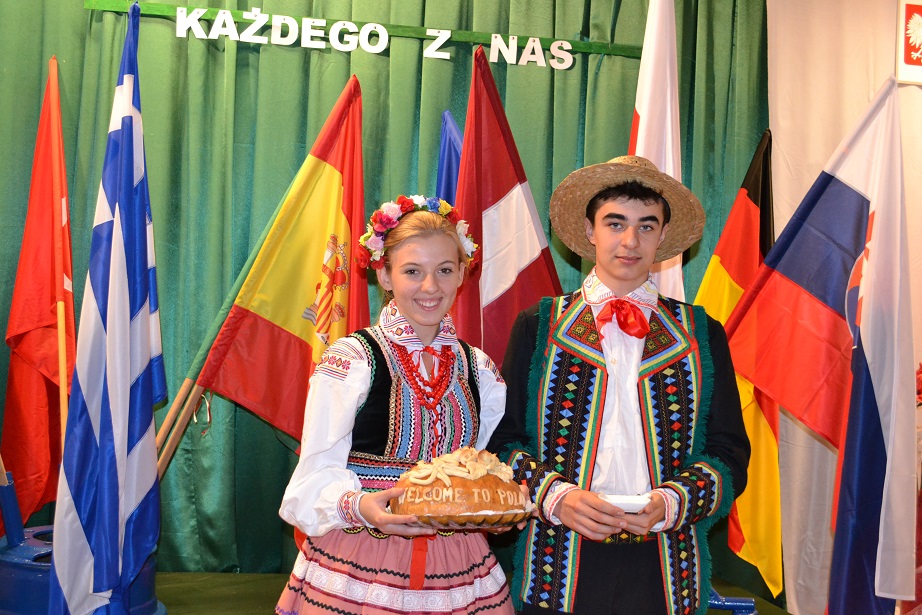 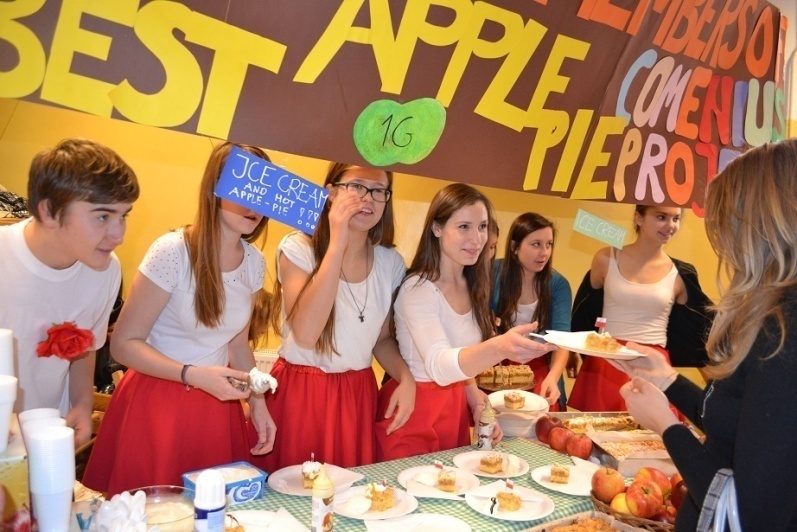 Participating countries: Poland, Greece, Italy, Spain, Turkey, Germany,    Portugal, Latvia, Hungary, Slovakia, France
ERASMUS+ programme
2014 – 2016
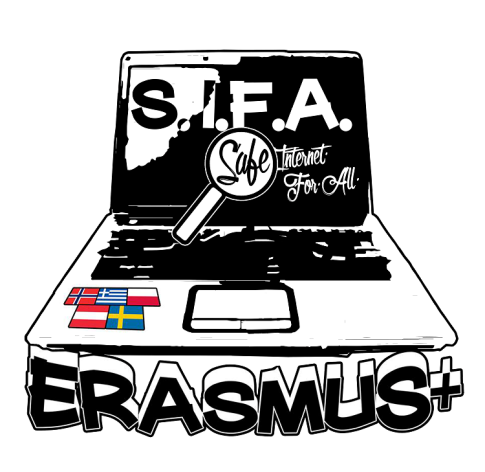 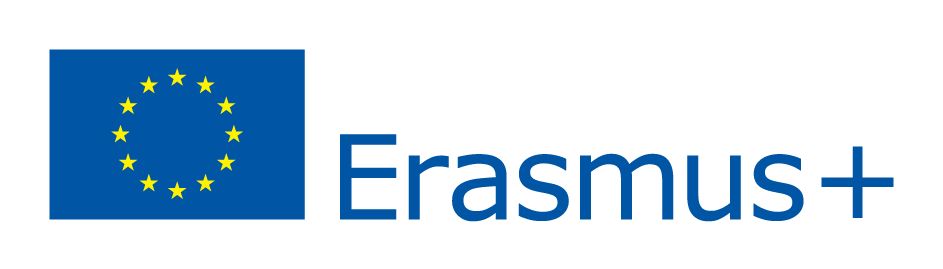 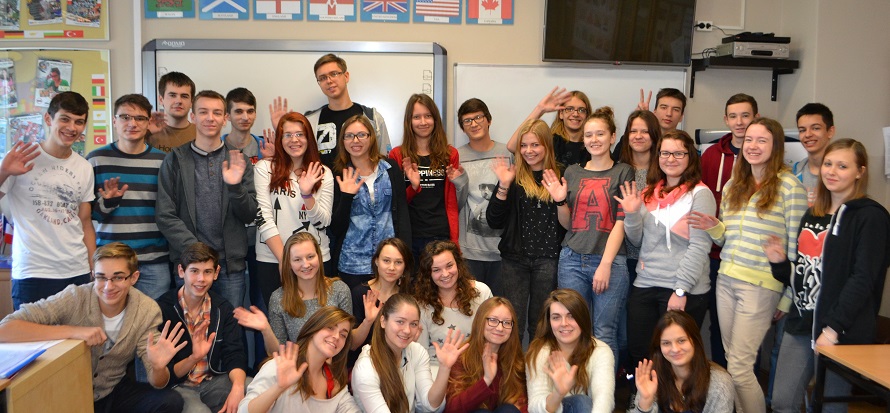 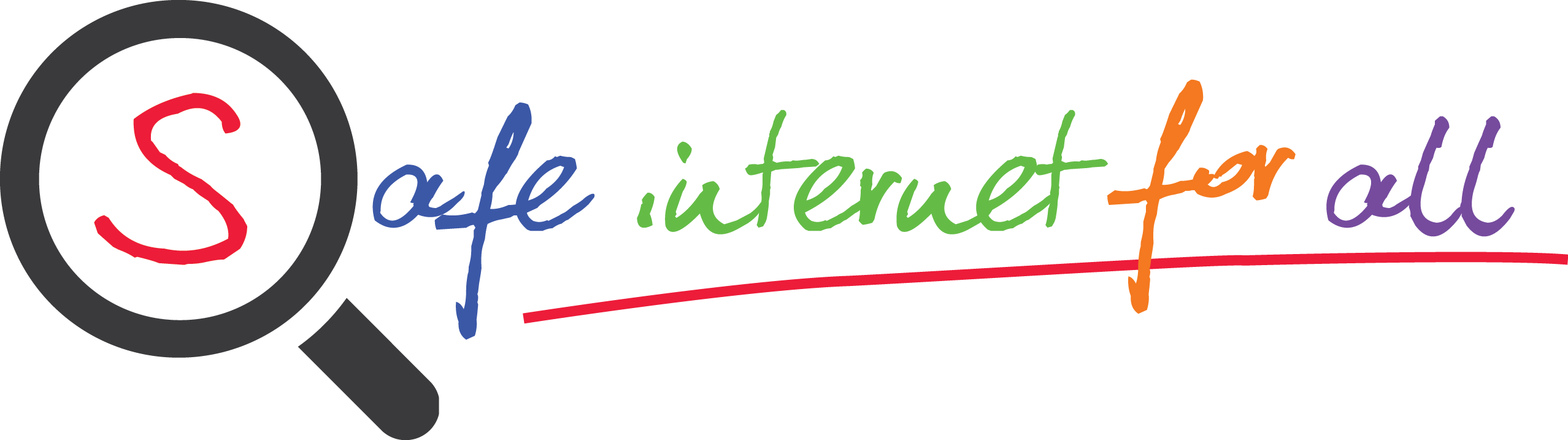 Participating countries: Greece, Sweden, Norway, Austria, Poland
SEE YOU AT ”GORKA”(”THE HILL”)
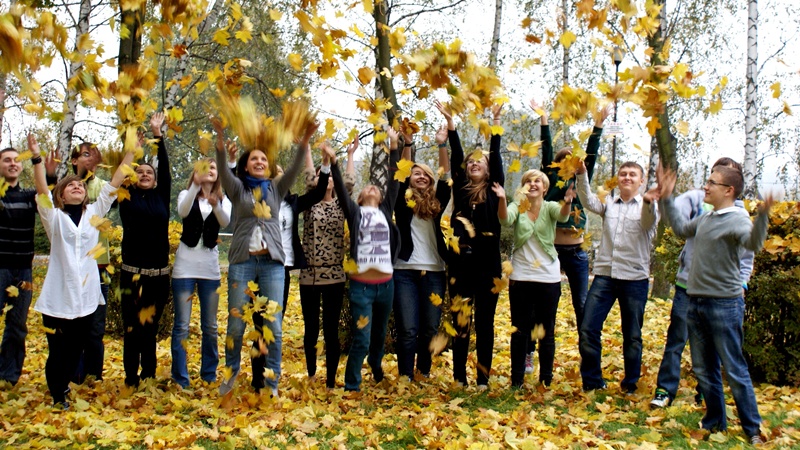